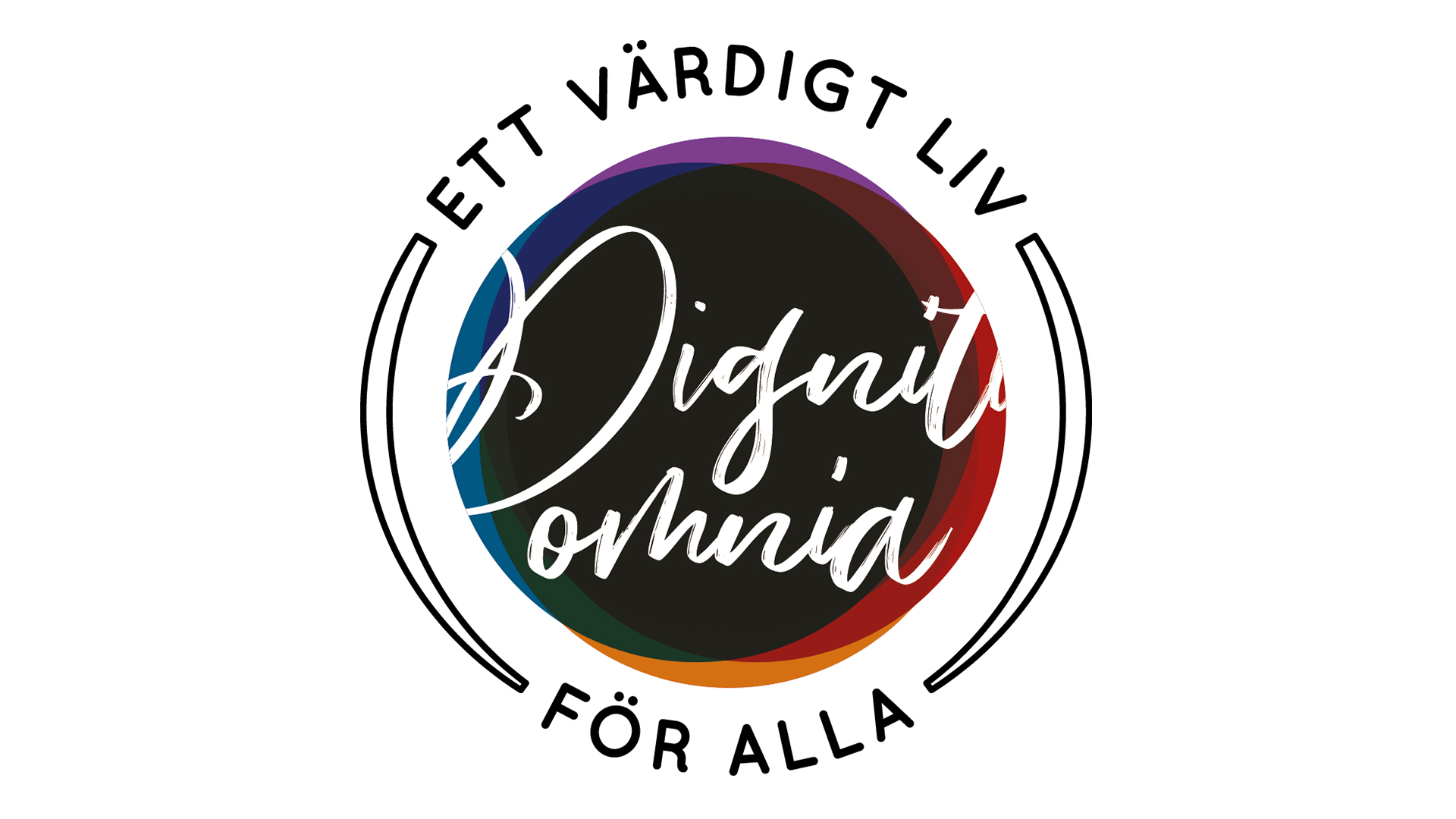 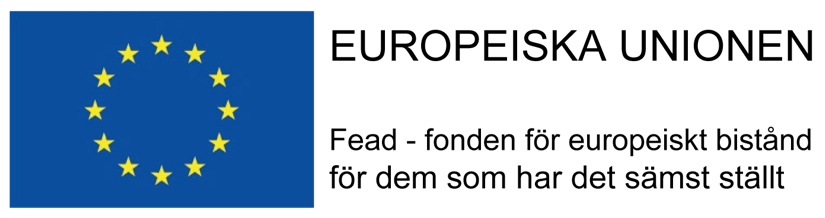 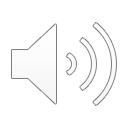 Poliţie şi sesizarea poliţiei
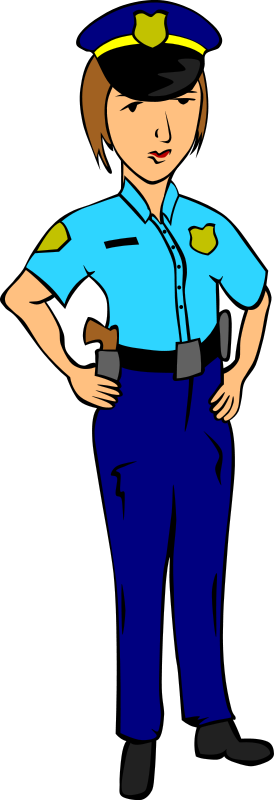 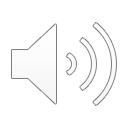 Misiunea poliţiei este aceea de a opri infracţiuni şi de a proteja populaţia împotriva infracţiunilor. 
Poliţia pune capăt altercaţiilor şi violenţelor şi anchetează infracţiuni. Poliţia acţionează pentru a ajuta şi proteja populaţia.
 În munca ei, poliţia respectă legile şi regulile în vigoare. Infracţiunile se sesizează la poliţie.
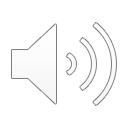 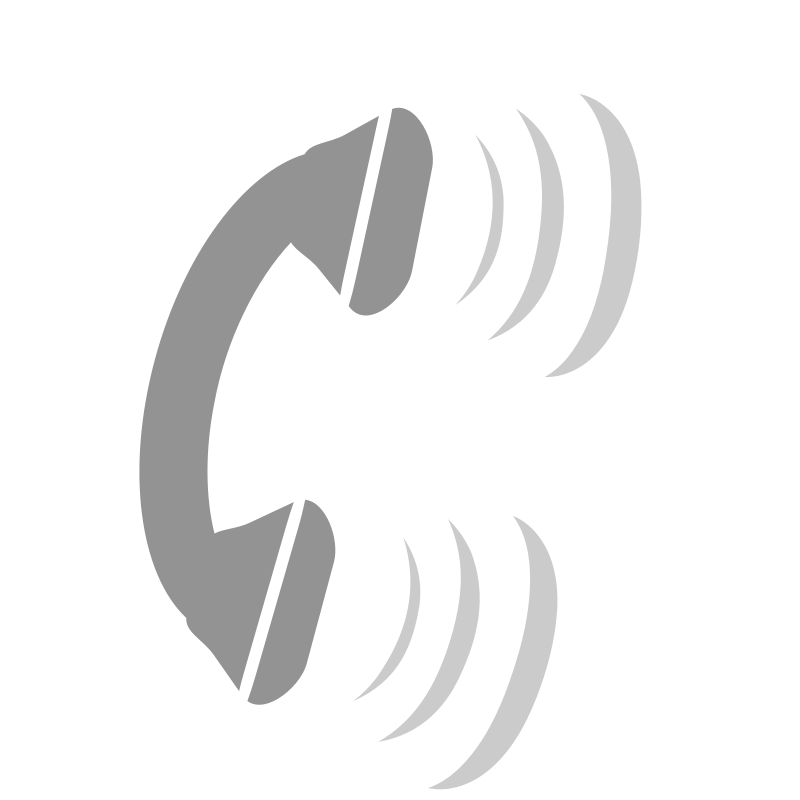 Este infracţiunea în curs de desfăşurare? Telefonează la 112 
S-a comis deja infracţiunea? Telefonează la: 114 14 
sau du-te la staţia de poliţie cea mai apropiată.
Este important să sesizezi poliţia!
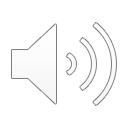 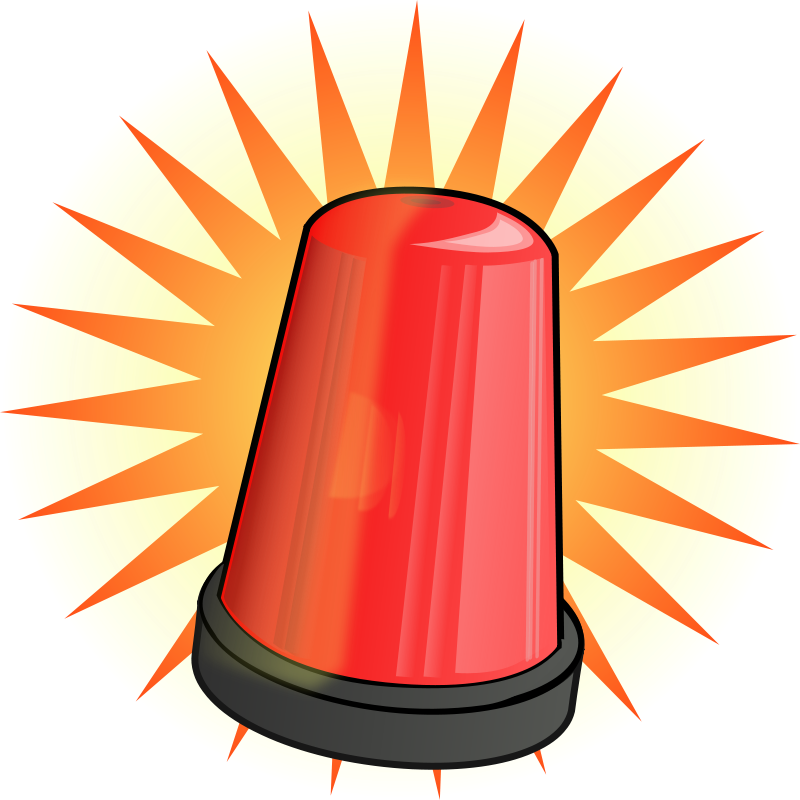 Este foarte important să faci sesizare la poliţie. În caz contrar poate că nu primeşti înapoi ceea ce ţi s-a furat. 

Dacă ai fost maltratat, du-te la staţia de poliţie. Când poliţia îţi vede rănile, îi este mai uşor să soluţioneze infracţiunea.
Paşaport – furat sau pierdut
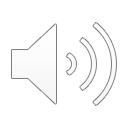 Dacă ţi se fură sau pierzi paşaportul trebuie să mergi totdeauna la staţia de poliţie pentru ca poliţia să-ţi poată bloca paşaportul. 

Telefonează la 114 14. Trebuie de asemenea să telefonezi la poliţie dacă găseşti un paşaport care aparţine altcuiva.
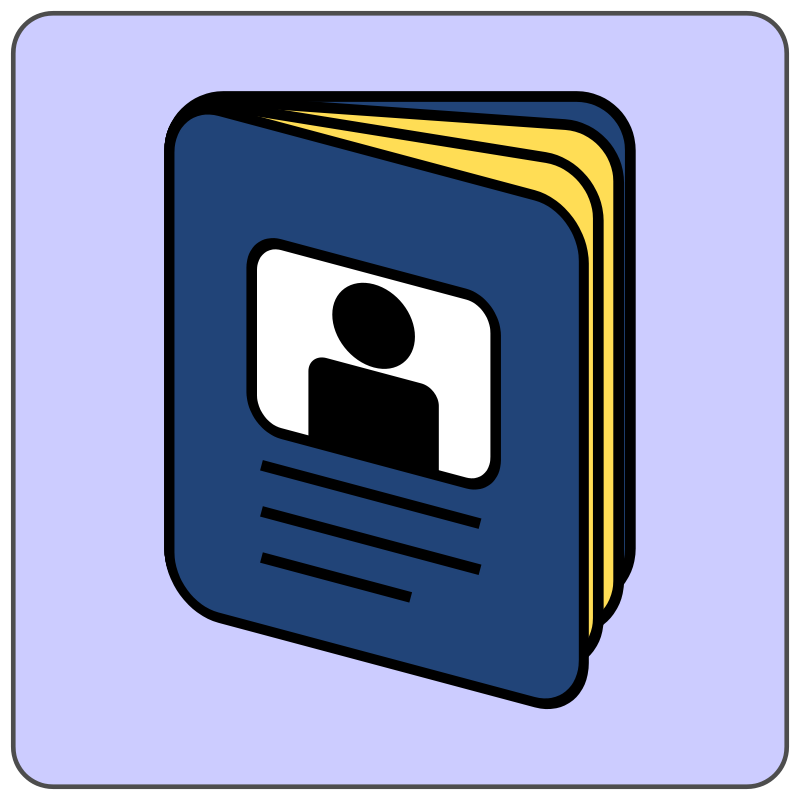 Dacă vrei să faci sesizare împotriva poliţiei
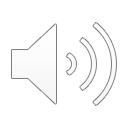 Dacă consideri că poliţia te-a tratat rău sau în alt fel a făcut vreo greşeală, sesizezi întâmplarea la poliţie. 
Telefonează la 114 14 sau du-te la staţia de poliţie. 
Spune că vrei să faci sesizare împotriva unui poliţist şi vei întâlni o persoană competentă, care poate primi astfel de sesizări.
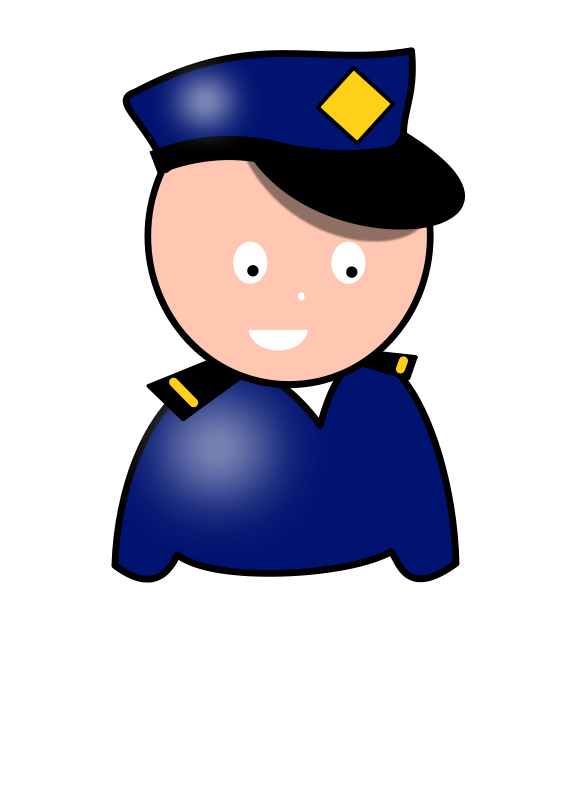 Infracţiuni de ură
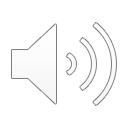 Dacă eşti victima unei infracţiuni numai pentru faptul că eşti într-un anumit fel sau trăieşti într-un anumit fel, poliţia defineşte aceasta ca fiind o infracţiune de ură. 
Legea protejează persoanele care sunt victimele unor infracţiuni din cauza faptului că au o anumită culoare a pielii, vin dintr-o anumită ţară, dintr-un anumit grup etnic, pentru crezul în religia lor şi pentru că sunt omosexuali sau bisexuali. 
Nu este necesar să faci parte din vreunul din aceste grupuri pentru a fi victima unei infracţiuni de ură.
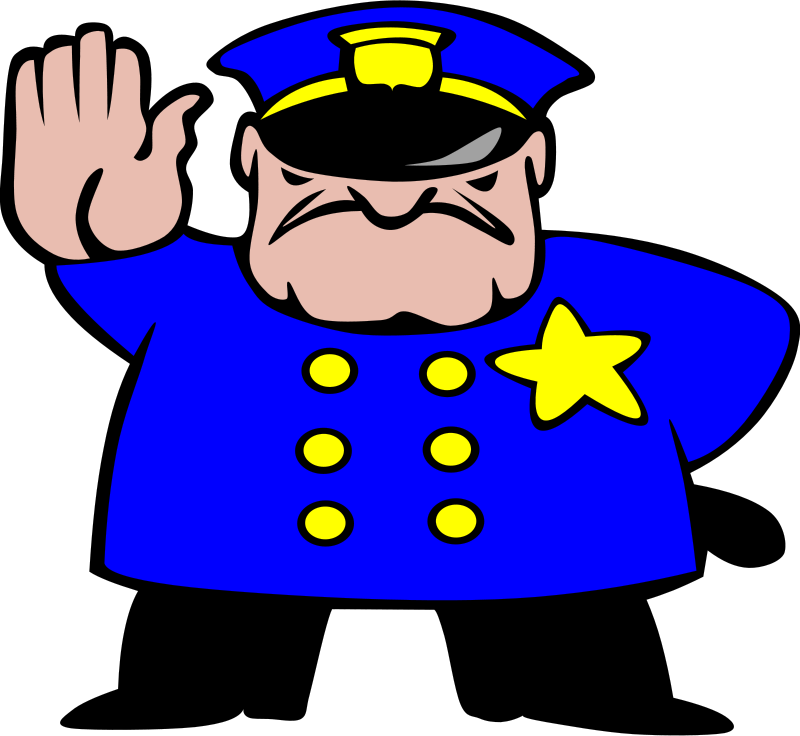 Infracţiuni de ură
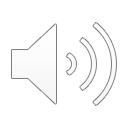 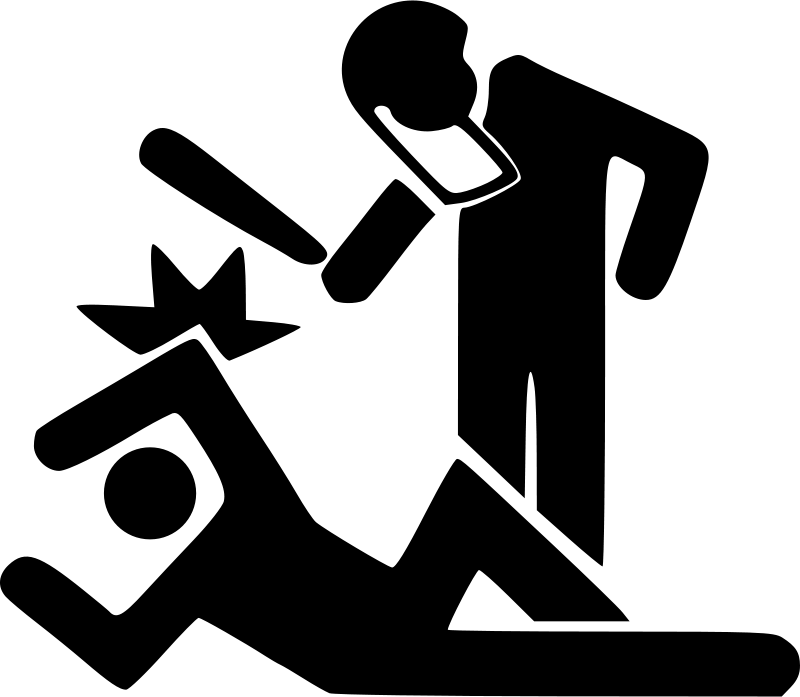 Este suficient ca cel care comite infracţiunea împotriva ta să creadă că faci parte din vreunul din aceste grupuri. Sesizarea infracţiunilor de ură o faci la fel ca şi sesizarea altor infracţiuni. 
Un exemplu în acest sens este dacă ai fost maltratat de o persoană care în acelaşi timp a pronunţat cuvinte urâte despre culoarea pielii tale sau despre ţara din care vii.
Legea poliţiei (1984:387) reglementează ceea ce poate şi nu poate face poliţia. Paragraful întâi stipulează următoarele: ”ca o componentă în activitatea societăţii de a promova dreptatea şi siguranţa, munca poliţiei trebuie să se axeze pe menţinerea ordinii şi siguranţei şi pe asigurarea siguranţei populaţiei şi oferirea de alte ajutoare”.
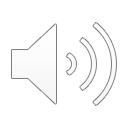 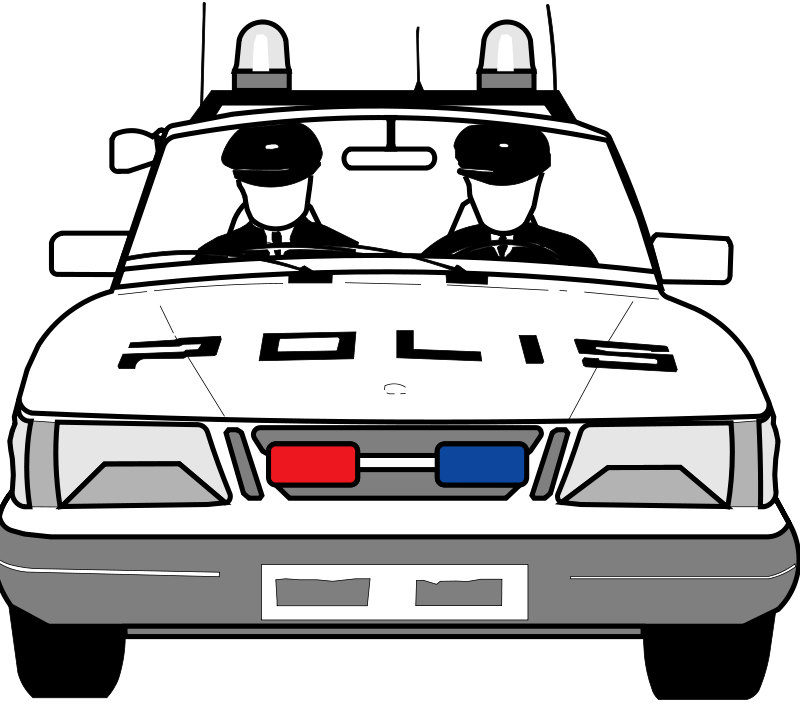 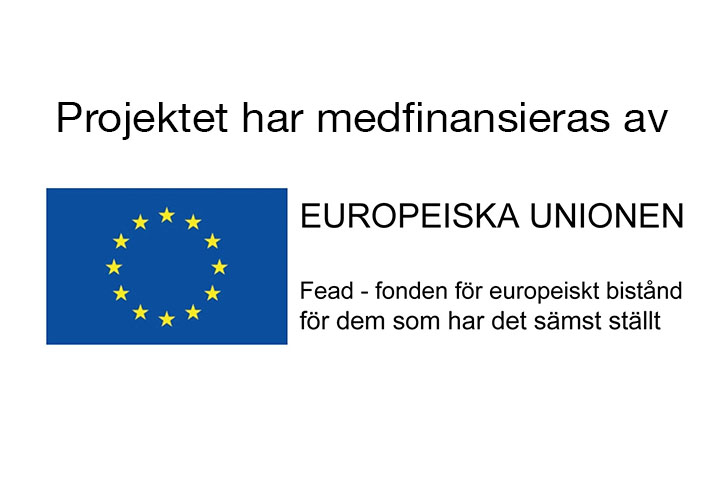